psicomotricità  	relazionale io...tu…noi			a.s. ‘18/’19 classi 1^ a – 1^ b 						«plesso G. oberdan»
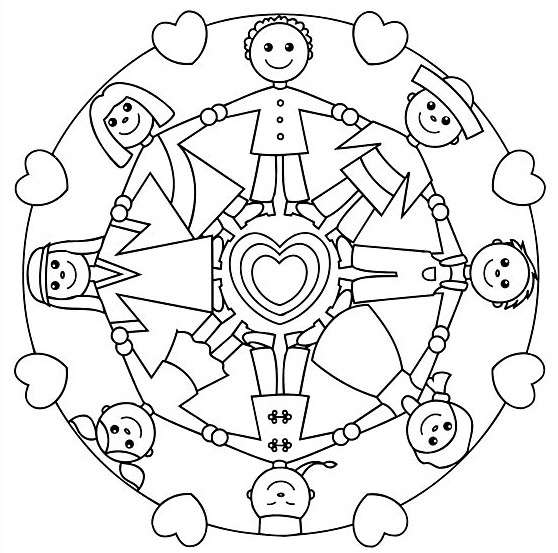 Il bambino attraverso il movimento e il gioco scopre il proprio corpo ed il mondo che lo circonda
INSIEME
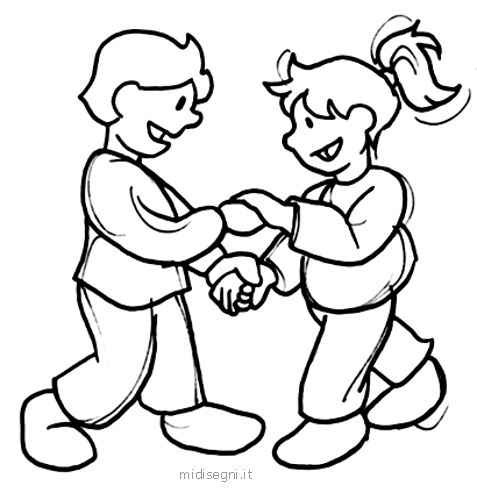 SVILUPPO DELLA SOCIALIZZAZIONE E DELLA COLLABORAZIONE
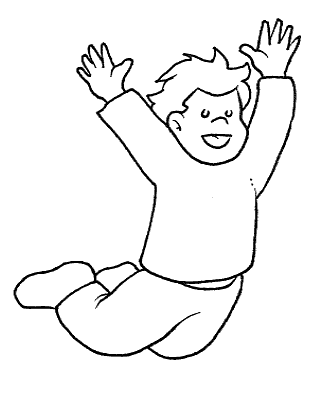 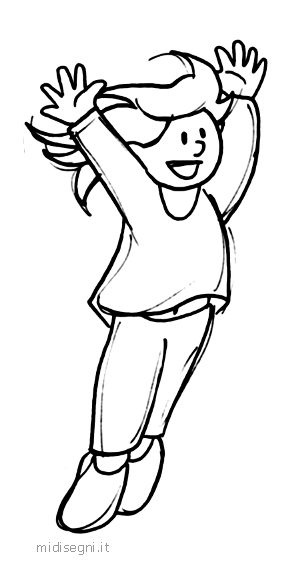 Sperimentare attraverso il gioco